Normal School of Preschool Education
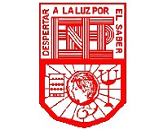 UNIT 3 FINAL PROJECT
Teacher: Brenda Bollain  y Goytia de la Peña
Name: Maria Guadalupe Morales Mendoza
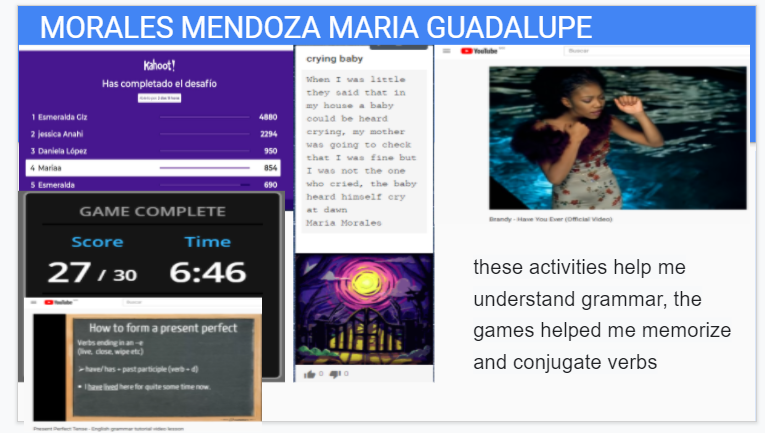 Rubric
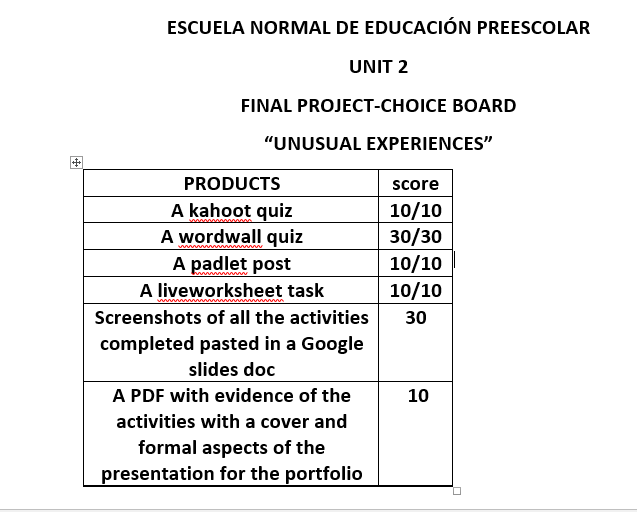